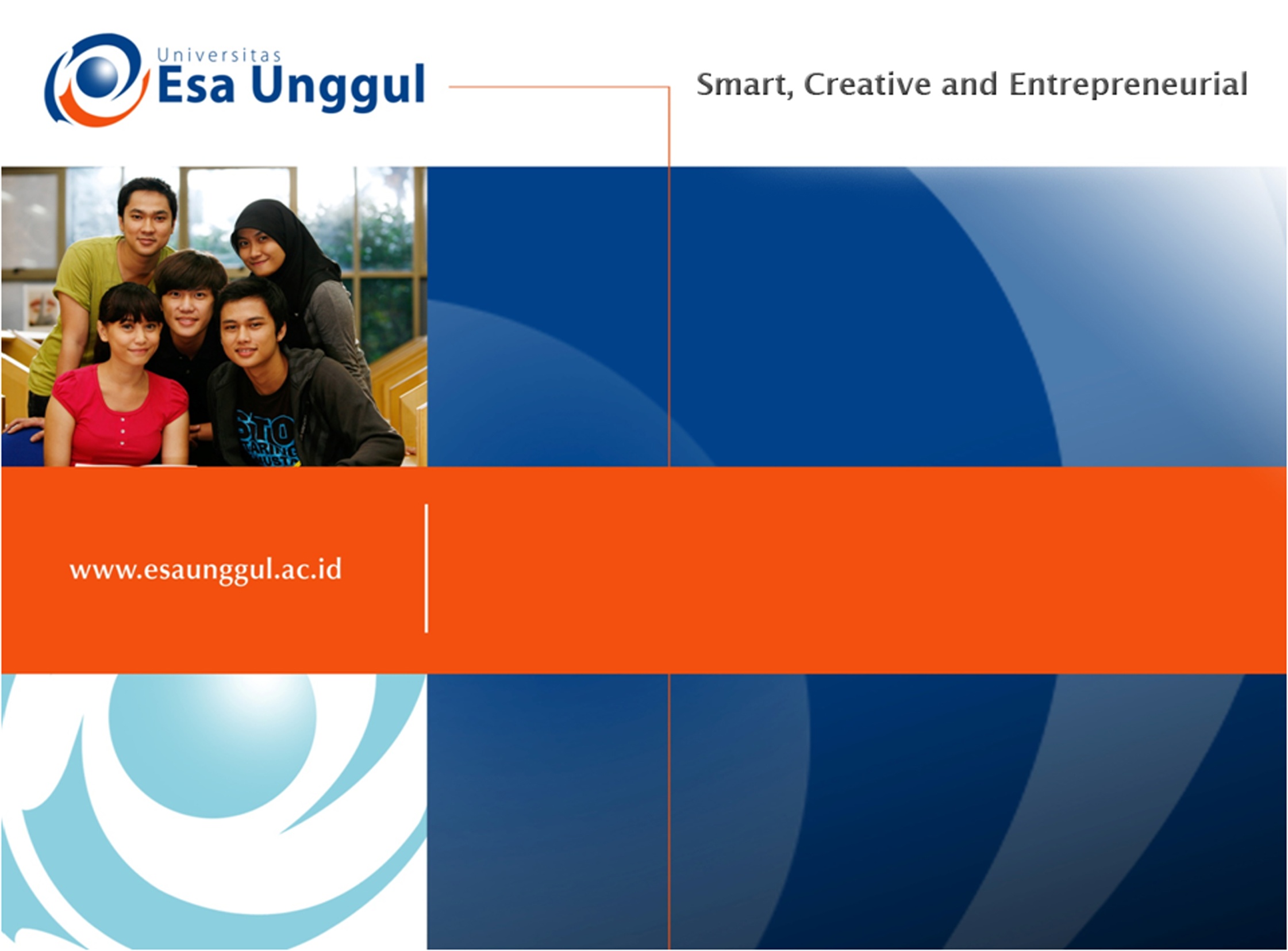 INTRODUCTION TO LINGUISTICS
SESSION 5
RIKA MUTIARA, S.Pd., M.Hum.
PENDIDIKAN BAHASA INGGRIS, FKIP
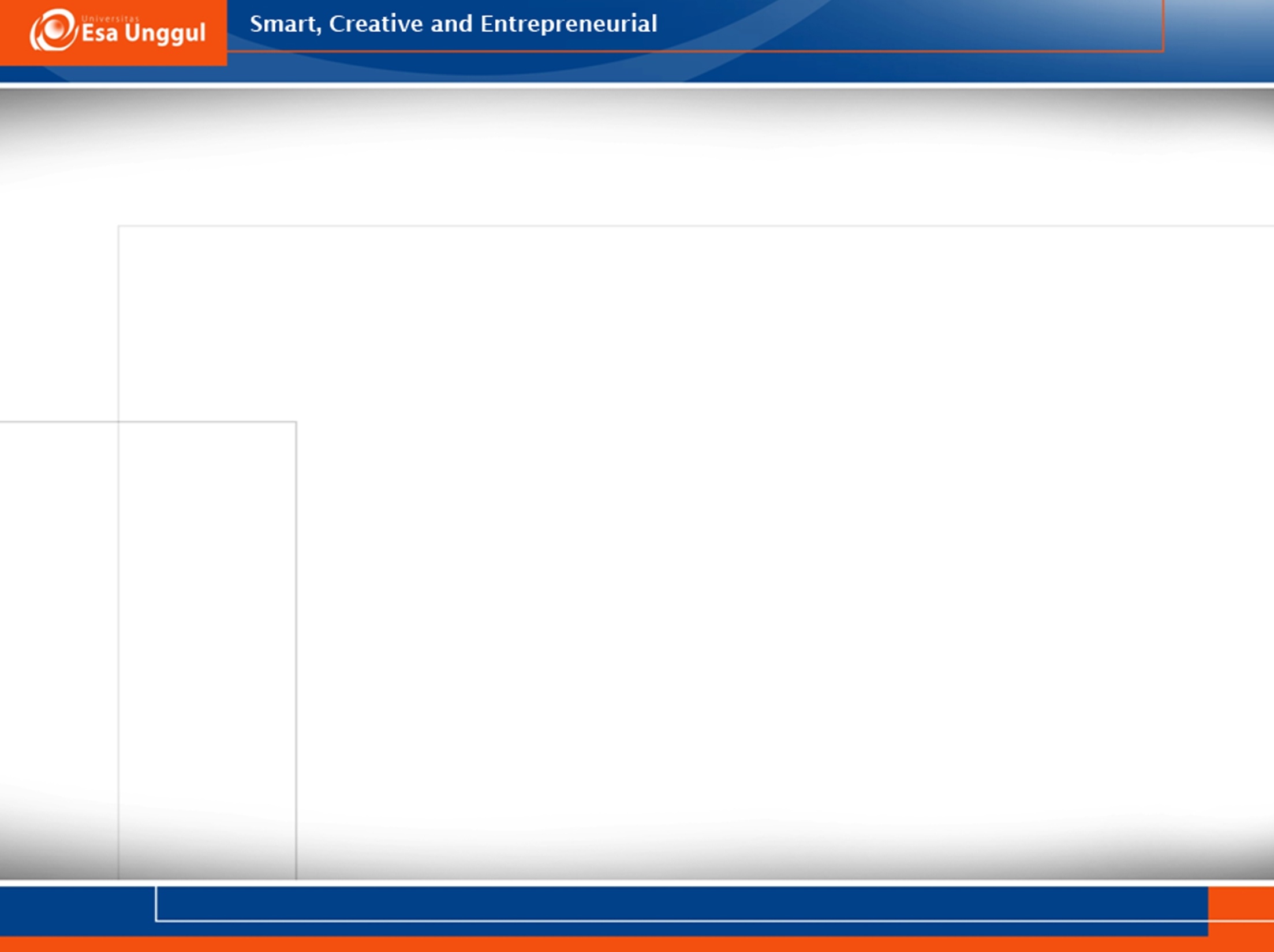 Semantics
Semantics is the systematic study of meaning.
It includes how languages organize and express meanings.
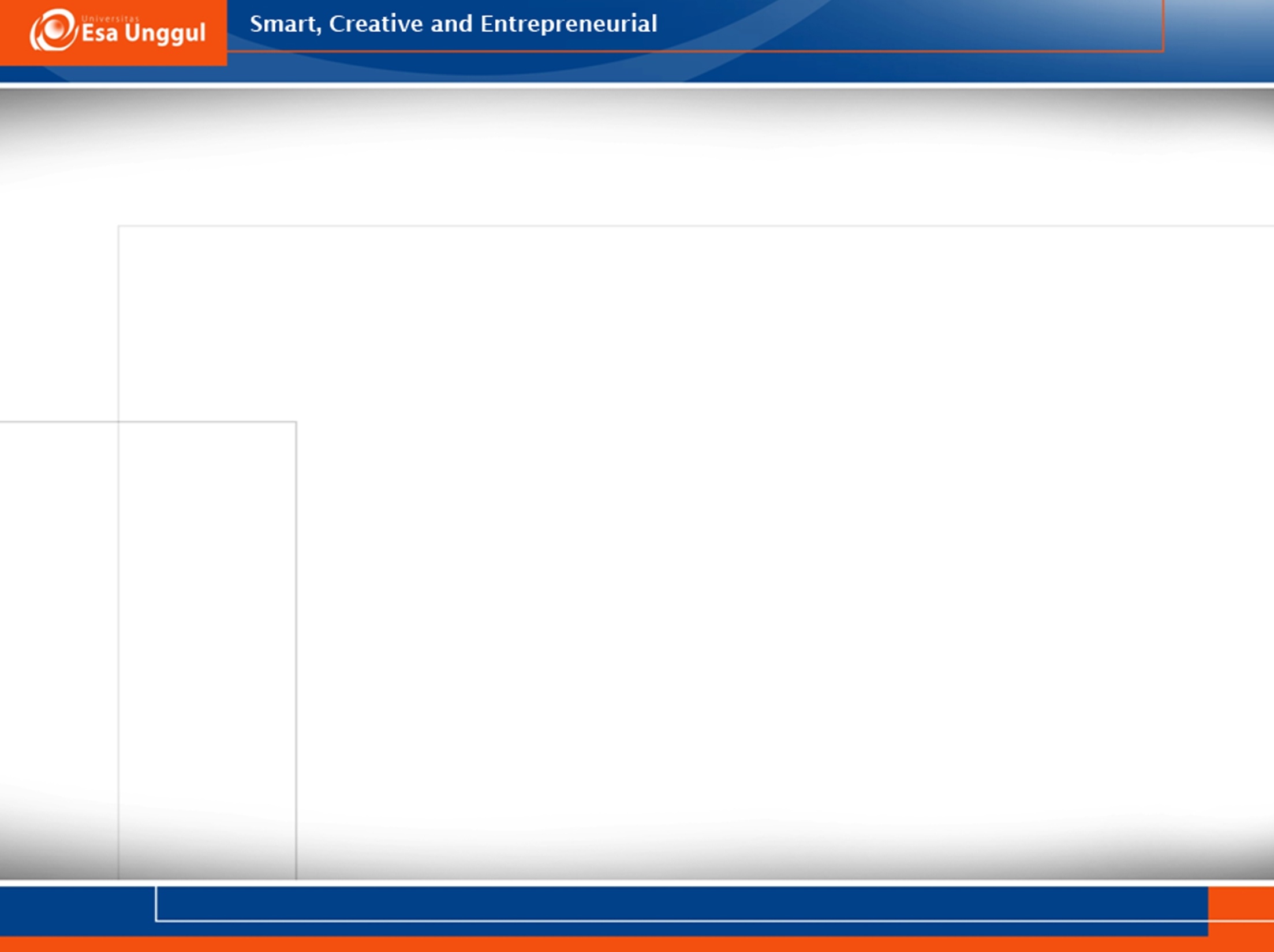 Semantic knowledge
It is hard to say what meaning is, it is fairly easy to show what knowledge speakers have about meanings.
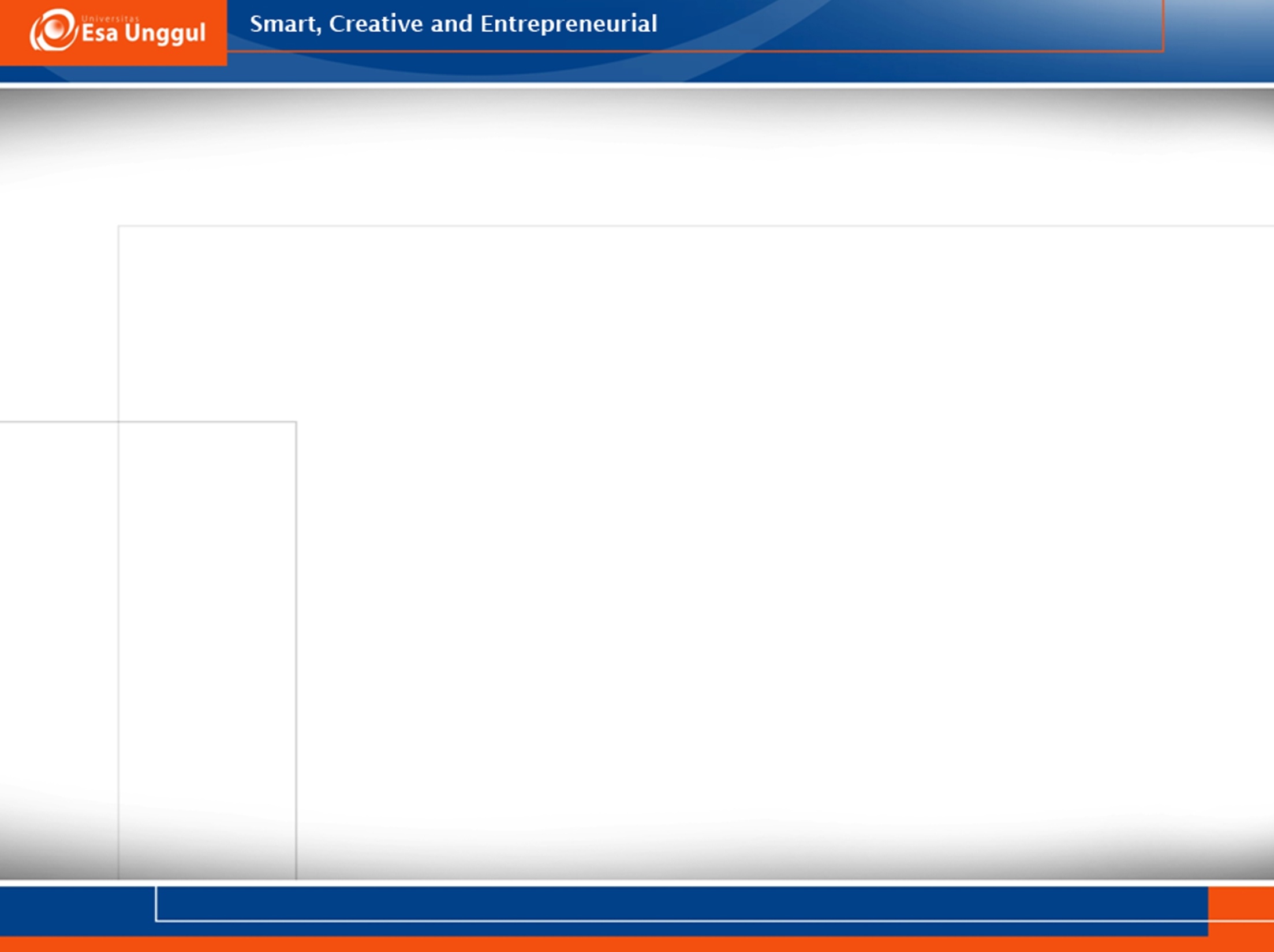 Semantic knowledge
Speakers know, in a general way, whether something is or is not meaningful in their language.
Pay attention to the following sentences.
Henry drew a picture.
Henry laughed.
The picture laughed.
Picture a Henry drew.
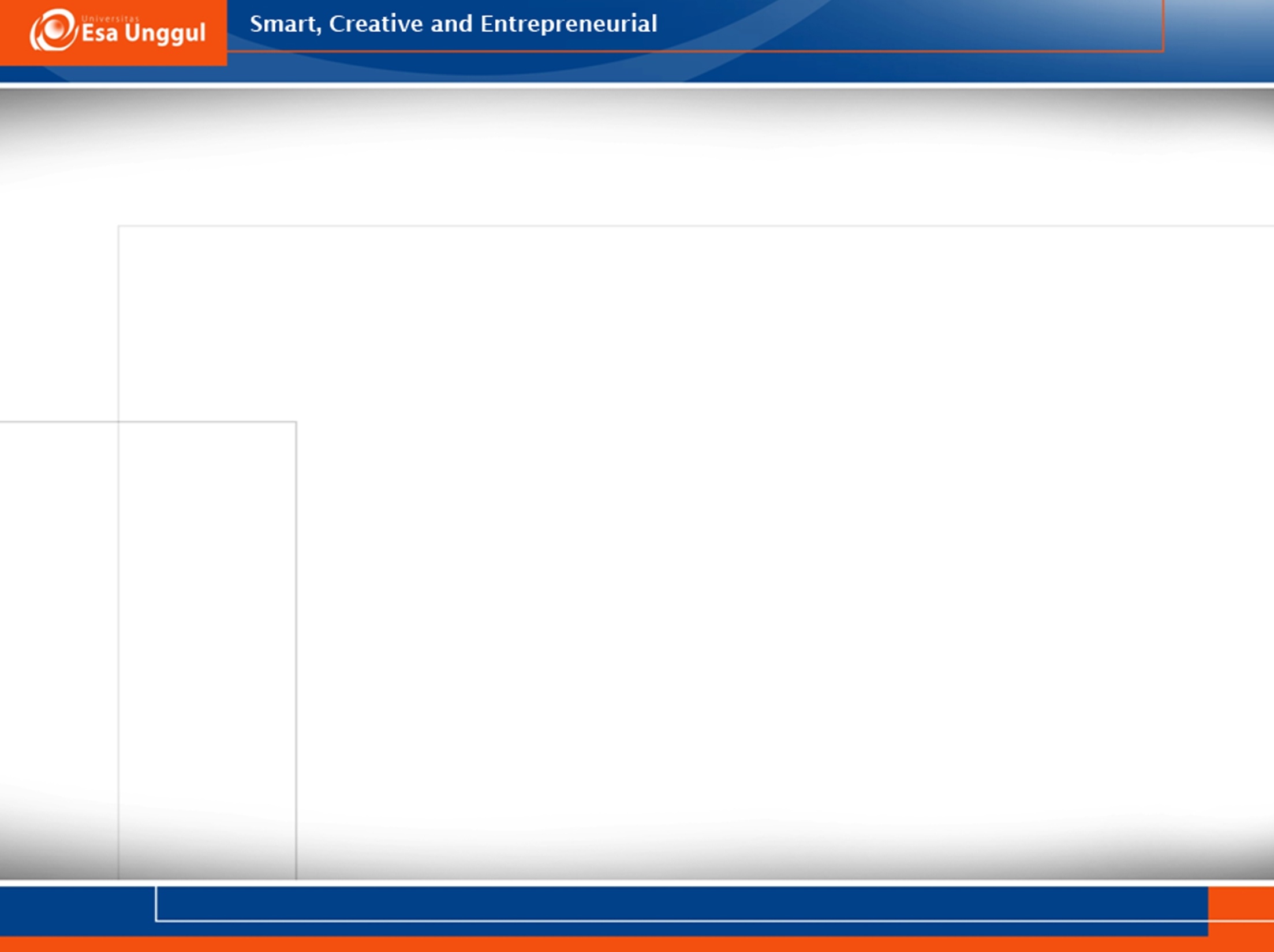 Semantic knowledge
Sentences 1 and 2 are meaningful. 
Sentence 3 might appear in some children’s stories. 
Sentence 4 is merely a sequence of words.
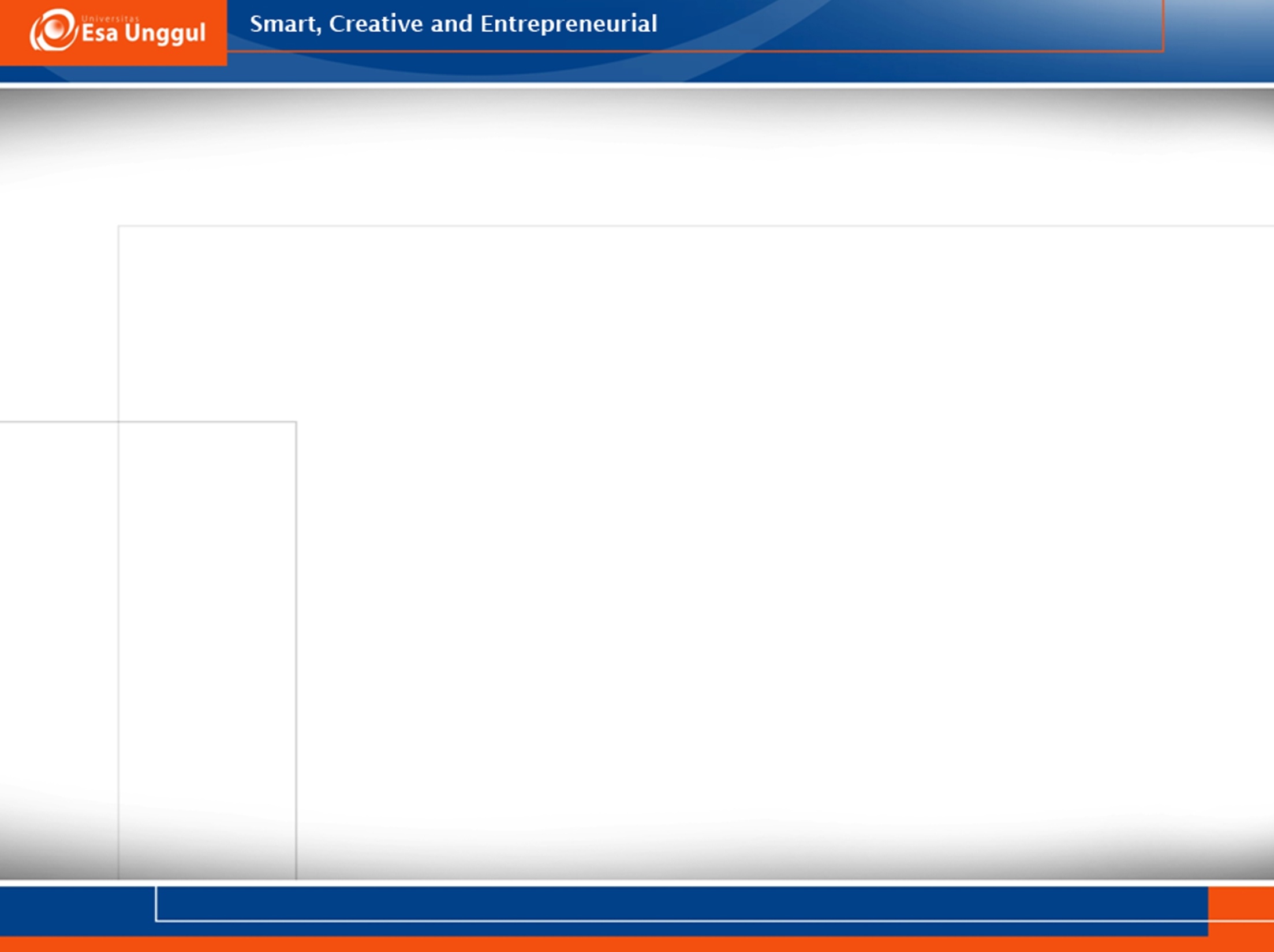 Paraphrase
Speakers of a language generally agree as to when two sentences have essentially the same meaning and when they do not.
Rebecca got home before Robert.
Robert got home before Rebecca.
Robert arrived at home after Rebecca.
Rebecca got home later than Robert.
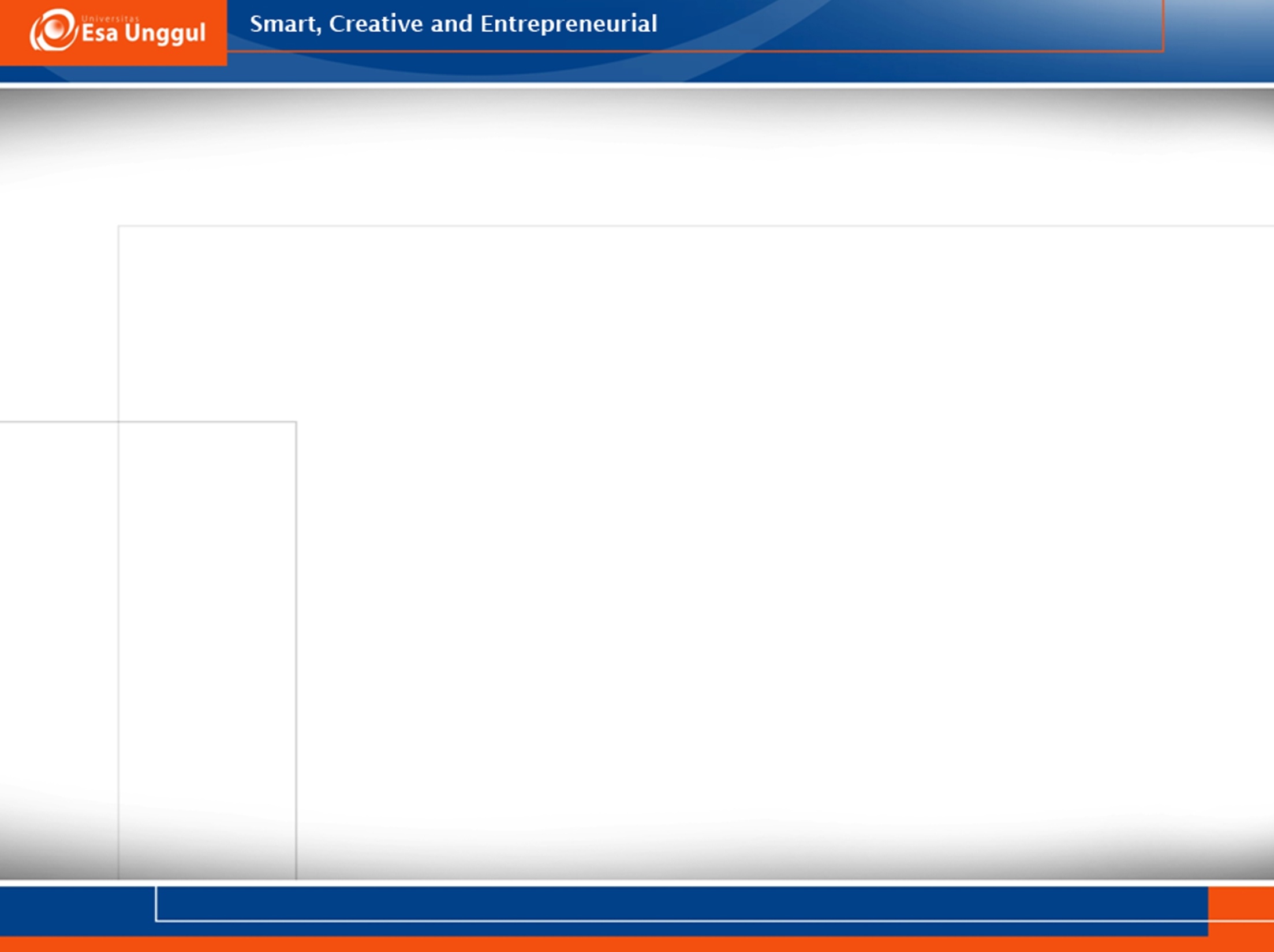 Paraphrase
Same entities: sentences 1 and 3, 2 and 4
Sentences that make equivalent statements about the same entities are paraphrases (of each other).
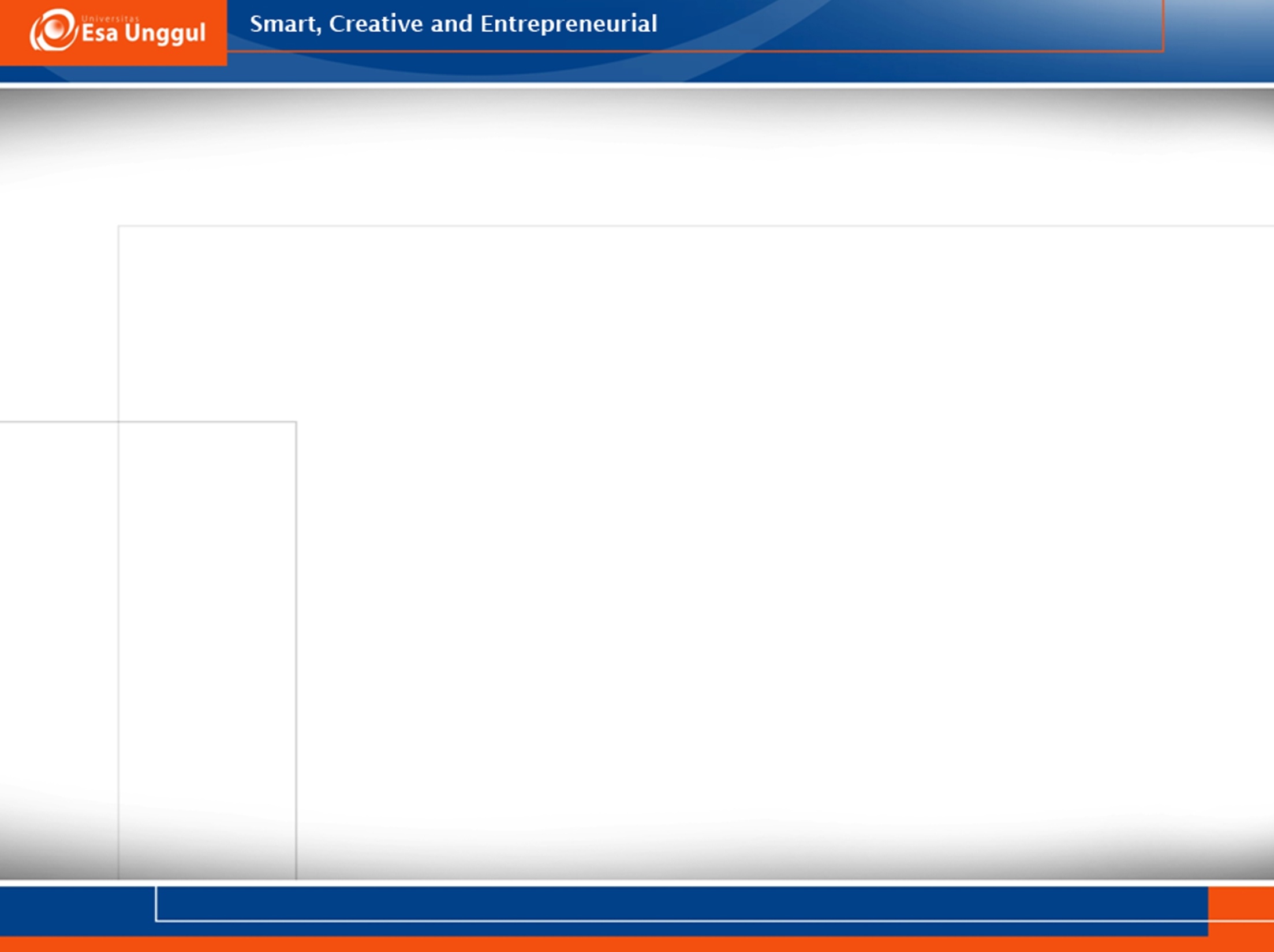 Synonyms
Speakers generally agree when two words have essentially the same meaning—in a given context. 
In each sentence below one word is underlined. Following the sentence is a group of words, one of which can replace the underlined word without changing the meaning of the sentence.
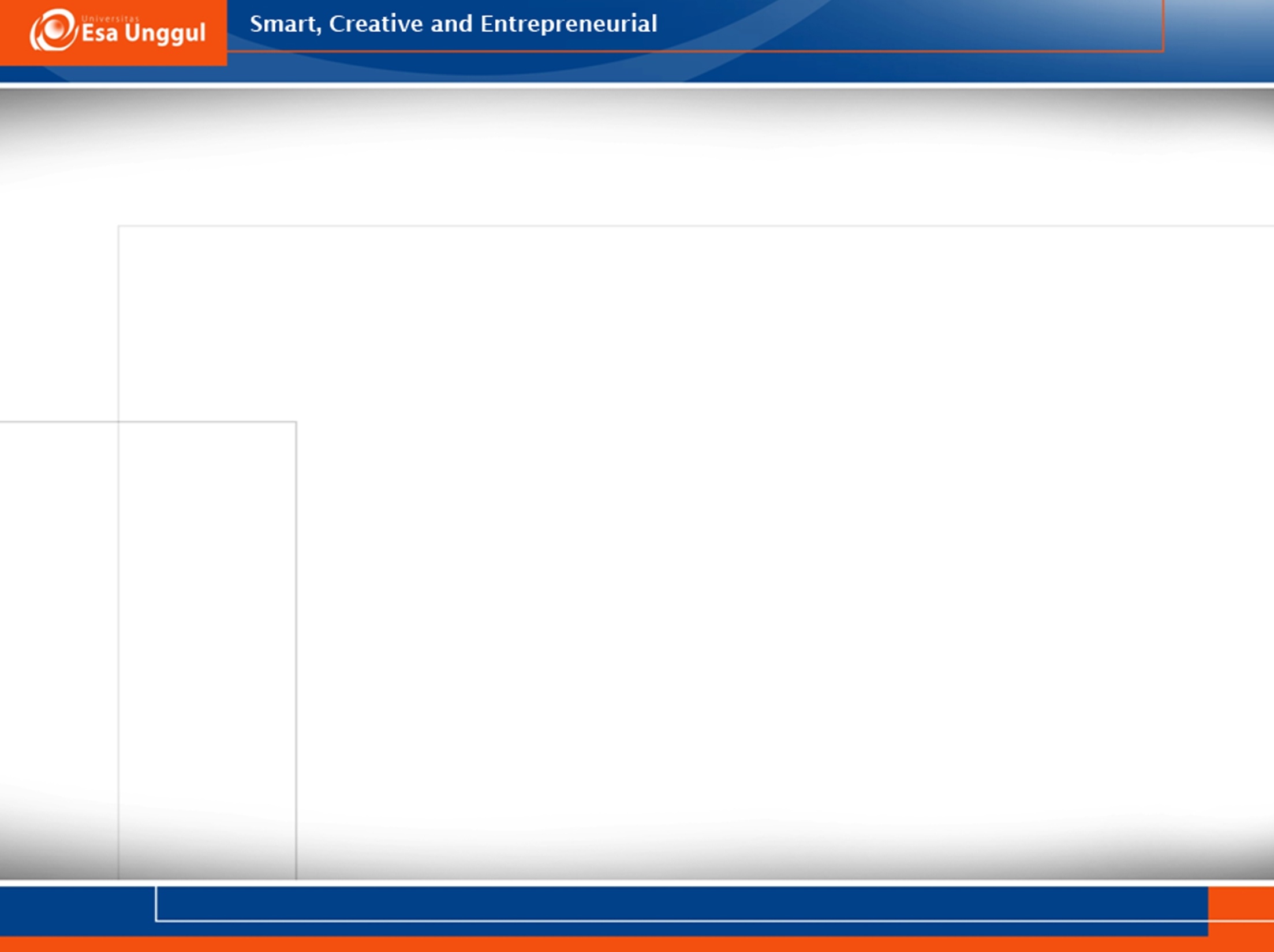 Synonyms
Where did you purchase these tools?
	use 	buy 	release 	modify	 take
At the end of the street we saw two enormous statues.
	pink 	smooth 	nice	 huge		 original
Words that have the same sense in a given context are synonyms.
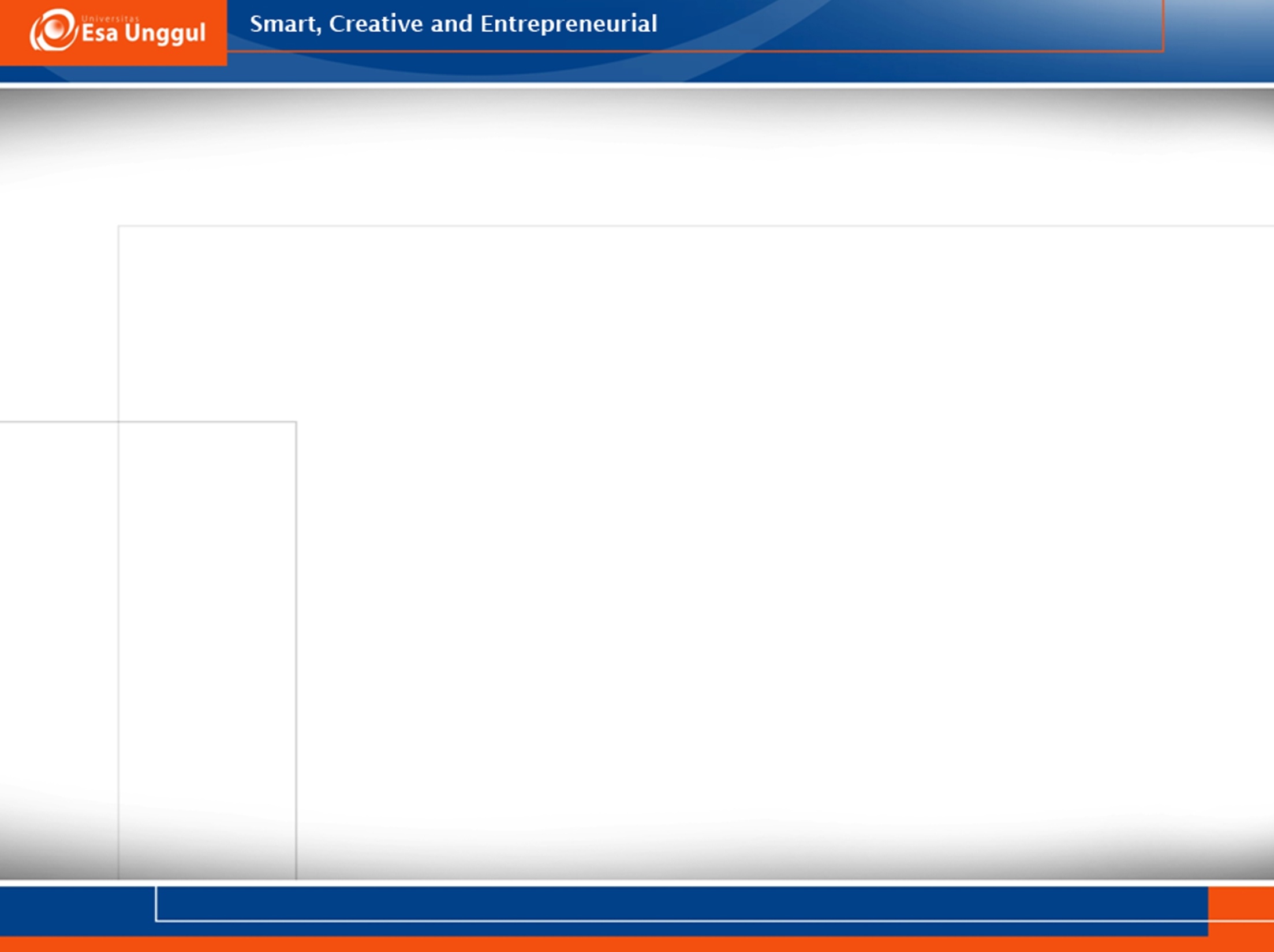 Synonyms
chair and seat (nouns)
go and leave (verbs)
quickly and rapidly (adverbs)
long and extended (adjectives)
tremendous and remarkable (adjectives)
baby and infant (nouns)
sick and ill (adjectives)
quickly and speedily (adverbs)
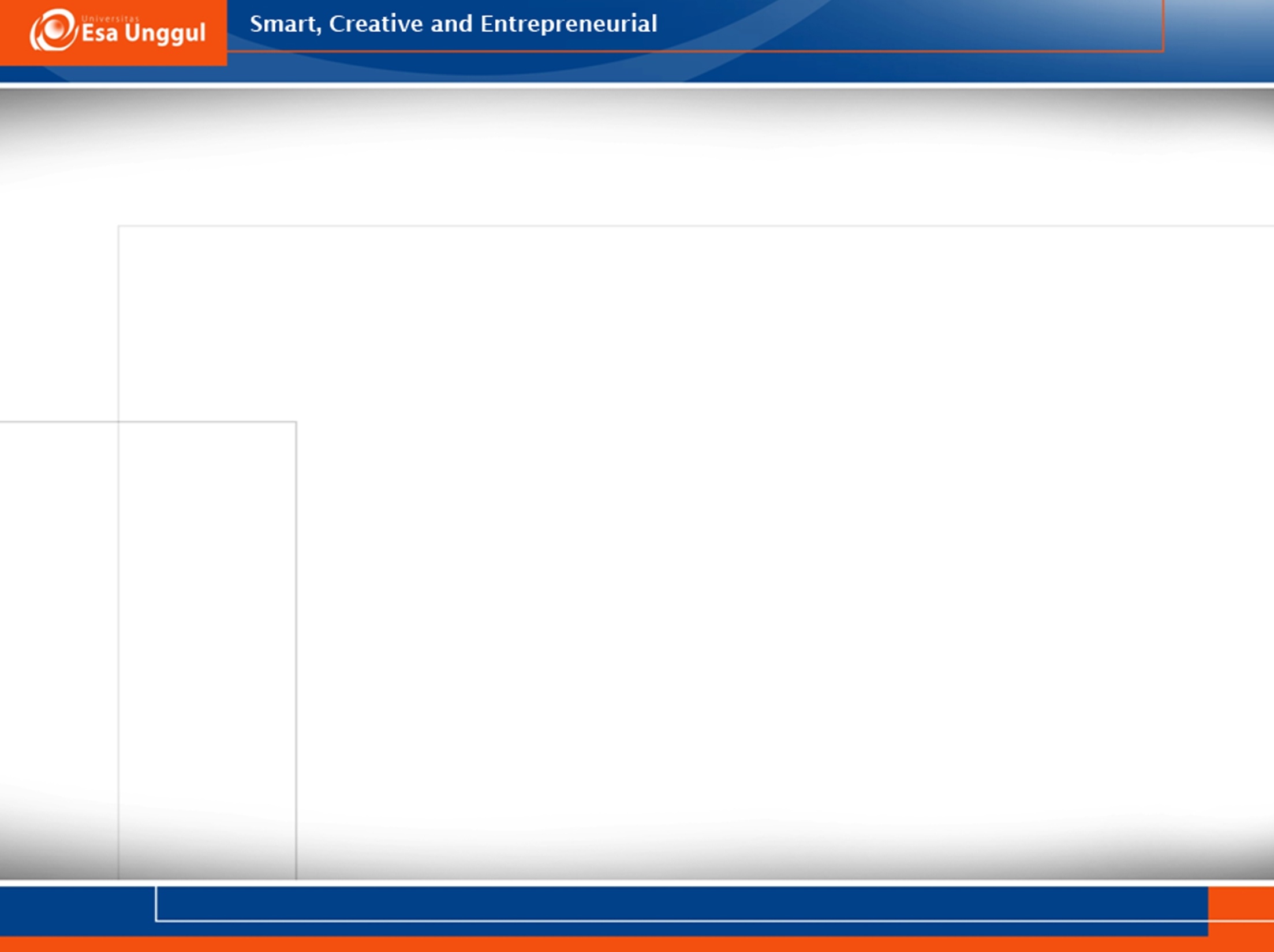 Contradictory
Speakers recognize when the meaning of one sentence contradicts another sentence. 
Edgar is married.
Edgar is fairly rich.
Edgar is no longer young.
Edgar is a bachelor.
Sentences that make opposite statements about the same subject are contradictory.
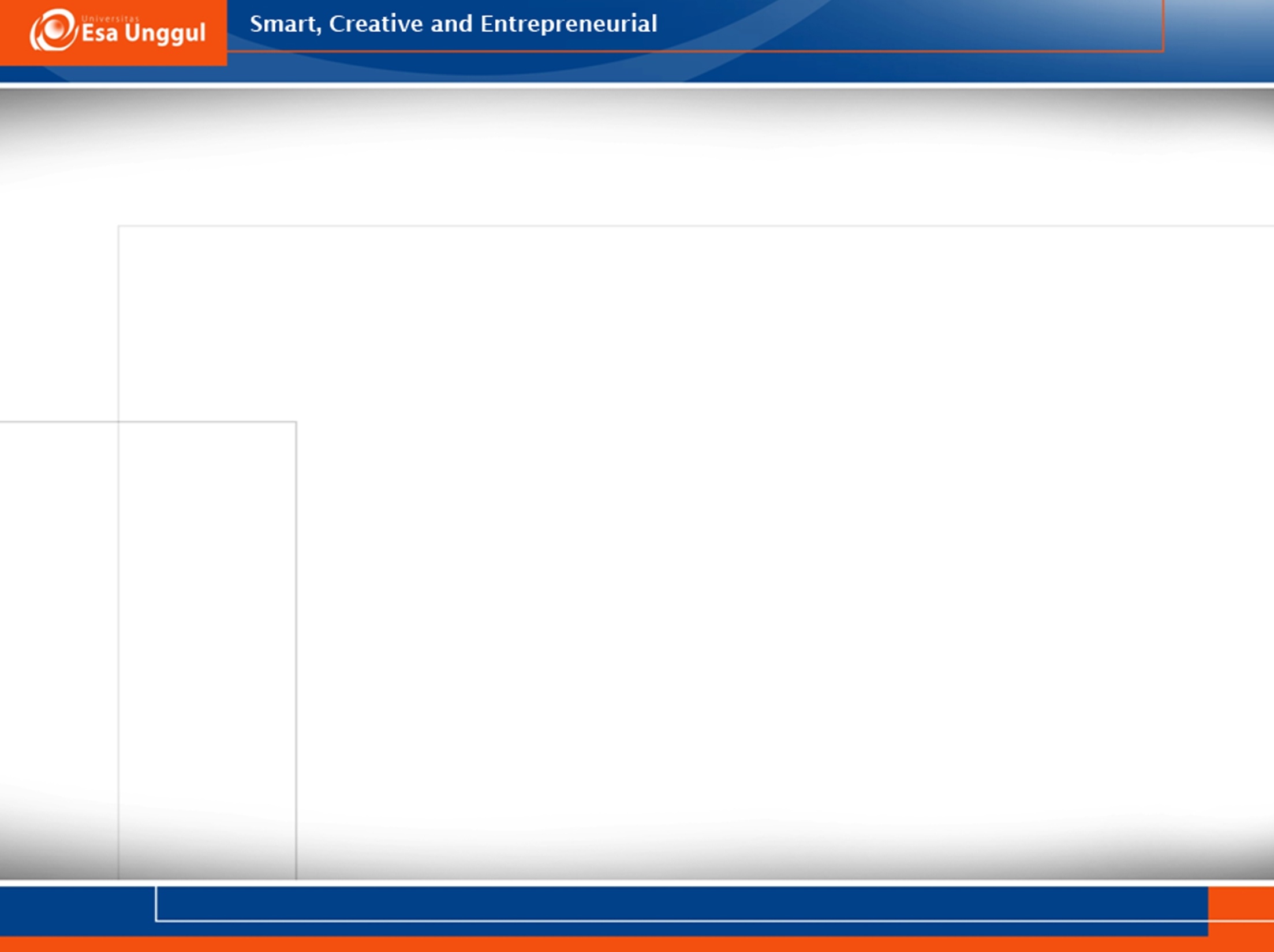 Antonyms
Speakers generally agree when two words have opposite meanings in a given context. 
Betty cut a thick slice of cake.
	bright 	new 	soft 	thin 	wet
The train departs at 12:25.
	arrives	 leaves	 waits 	swerves
Two words that make opposite statements about the same subject are antonyms
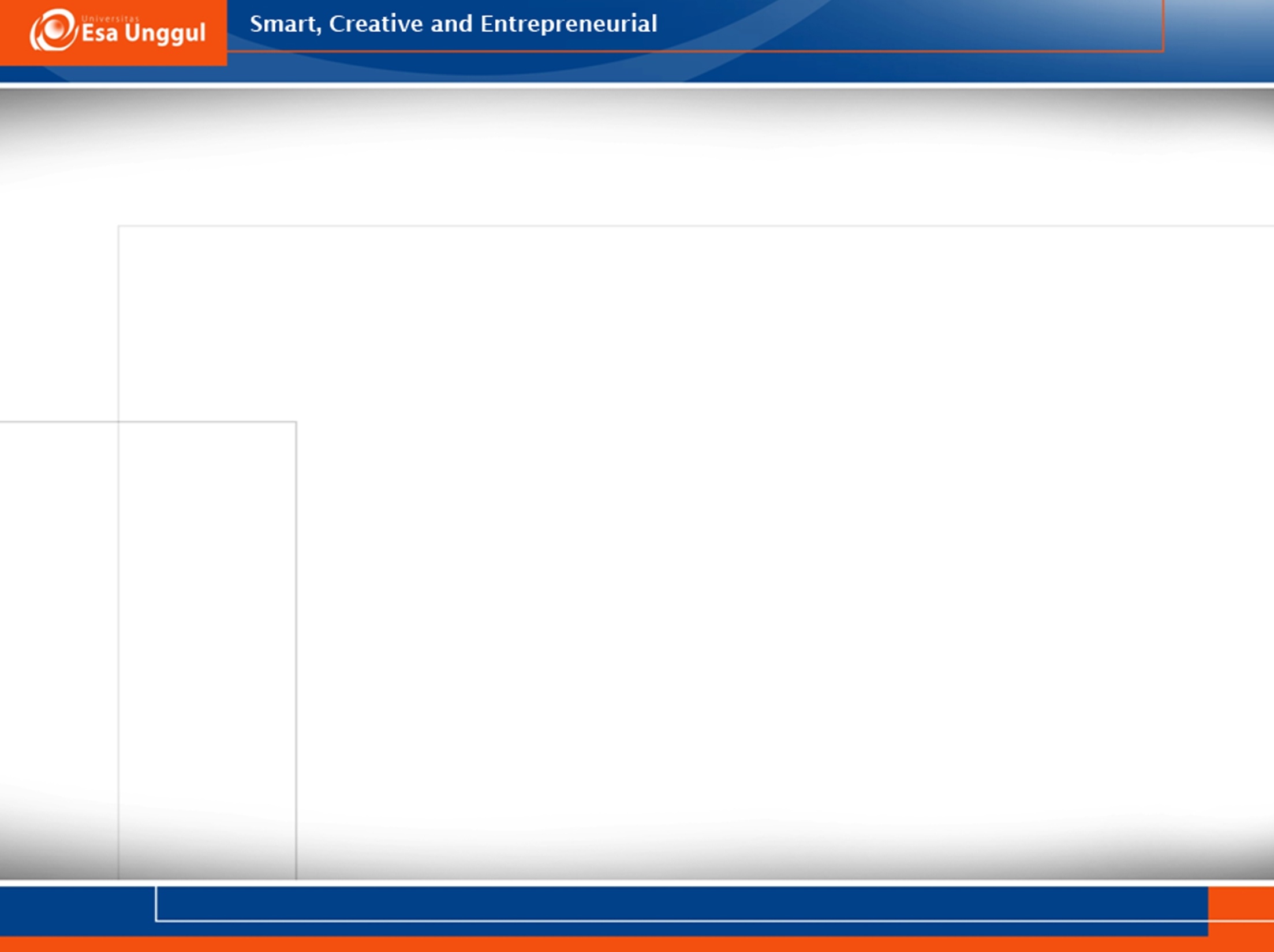 Antonyms
hot and cold 
up and down
short and tall/long
real and unreal
flexible and inflexible
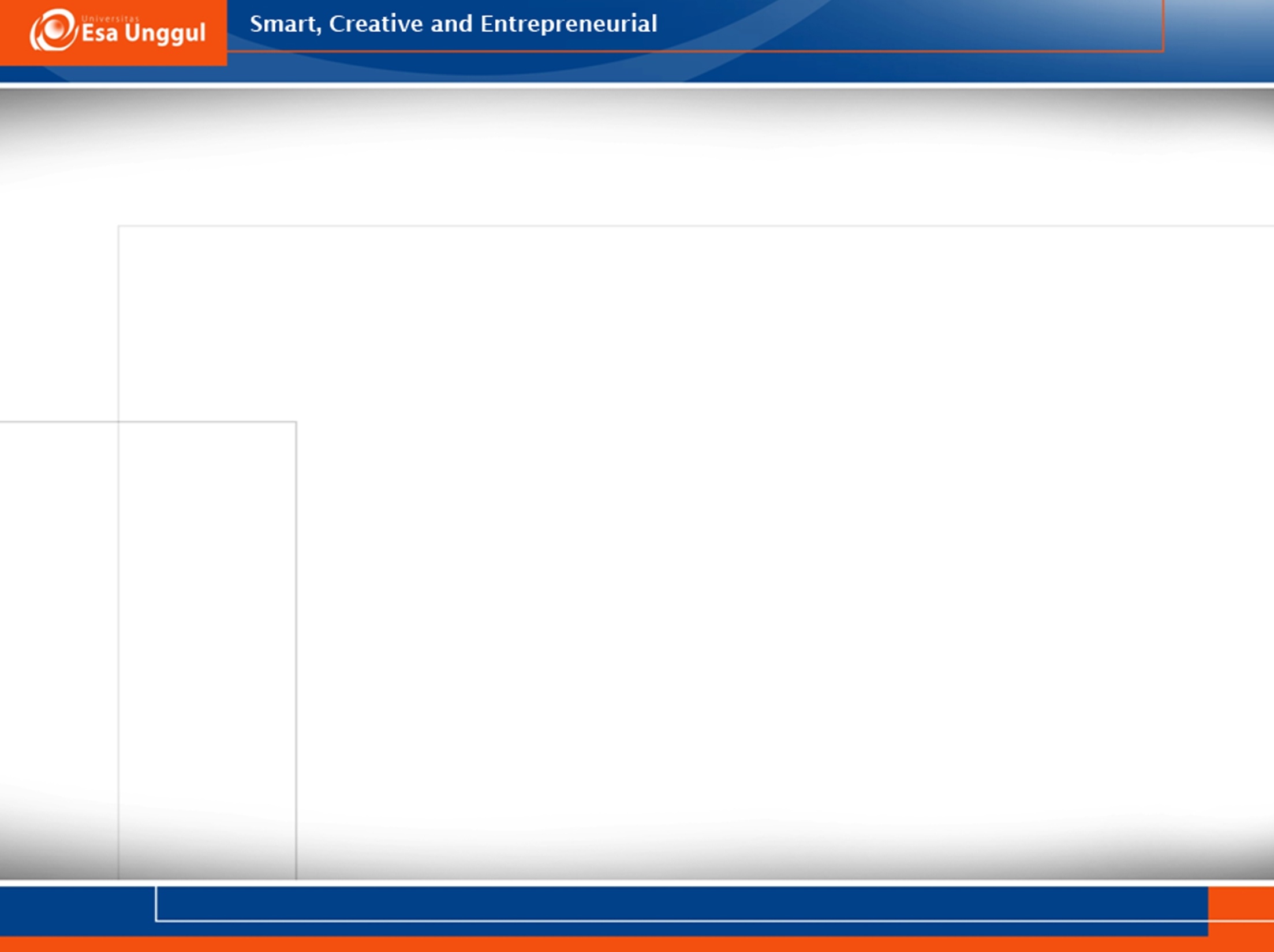 Do these sentences contain paraphrase or contradiction?
John is single. – John is married. 
You should see an eye specialist. – You should consult an oculist. 
Take the elevator to the first floor. – Take the lift to the ground floor. 
Mary is younger than John. – Mary is older than John.
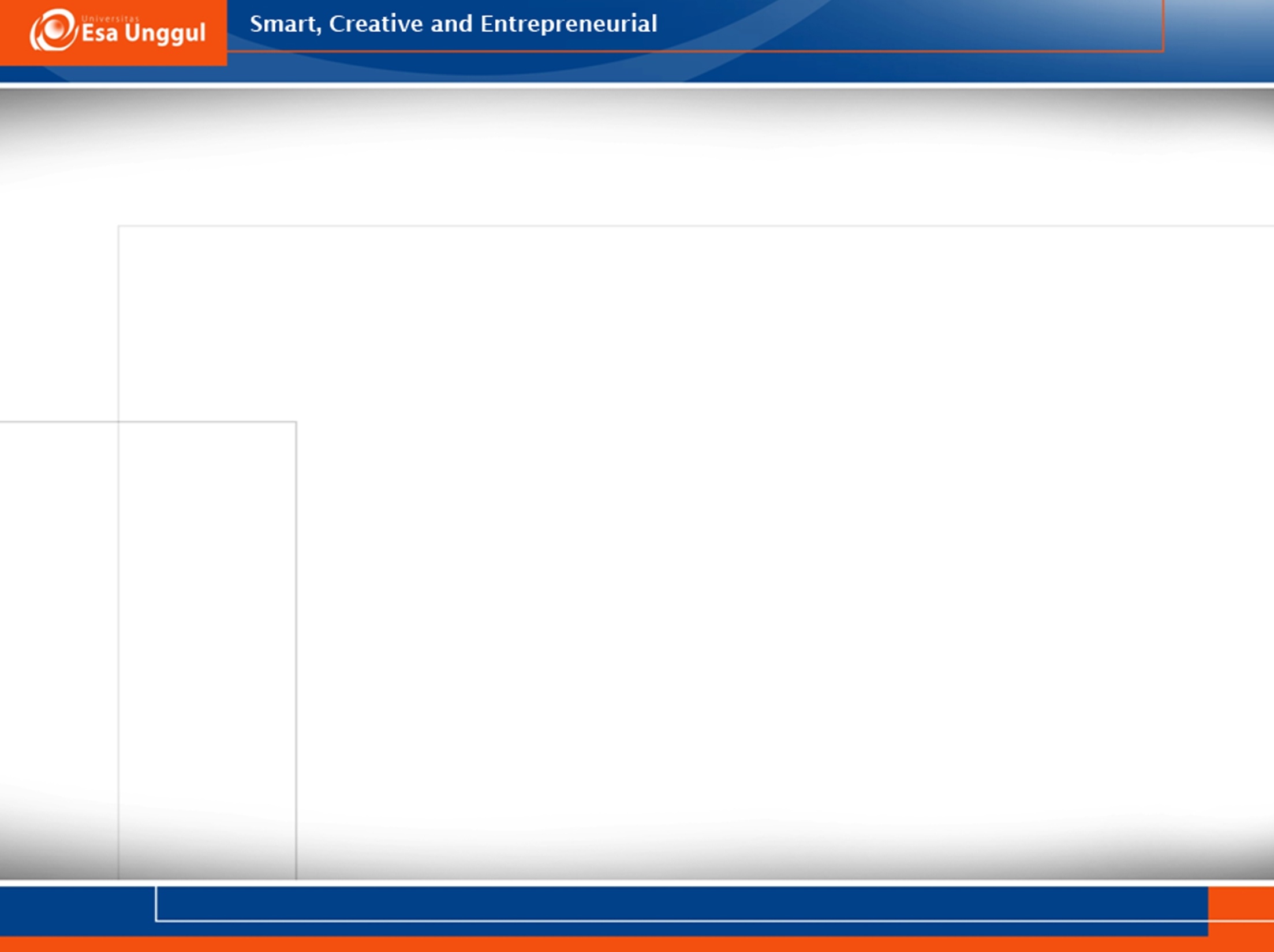 Semantic feature
Words can have some element of meaning without being synonymous or antonymous. 
In each of the following groups of words, all but one of the words have something in common. Which is the word that doesn’t belong?
street 	lane	 road	 path	 house	 avenue
buy 	take 	 use	 steal 	  acquire	 inherit
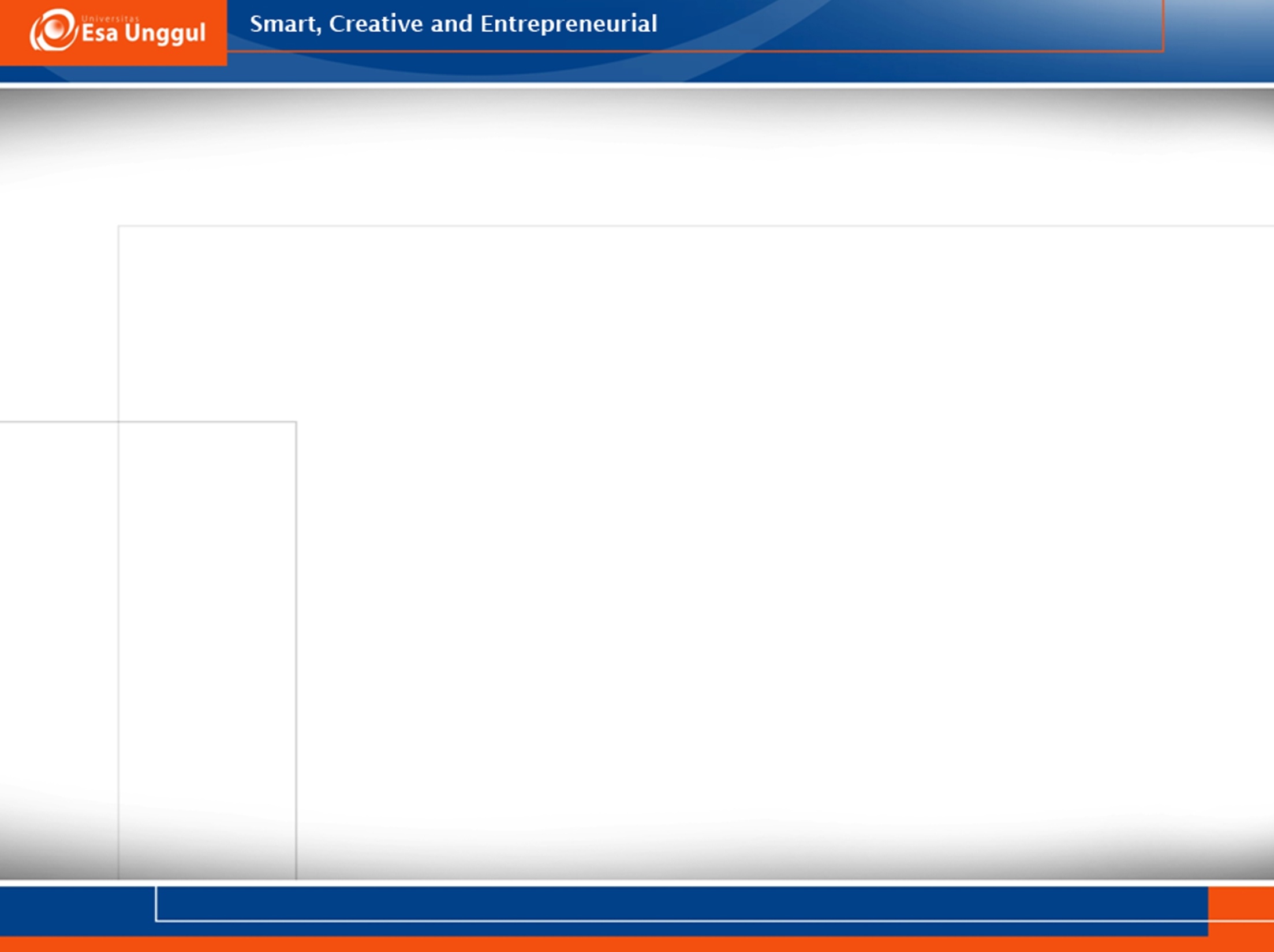 Semantic feature
The common element of meaning, shared by all but one word in 1 and by all but one item in 2, is a semantic feature.
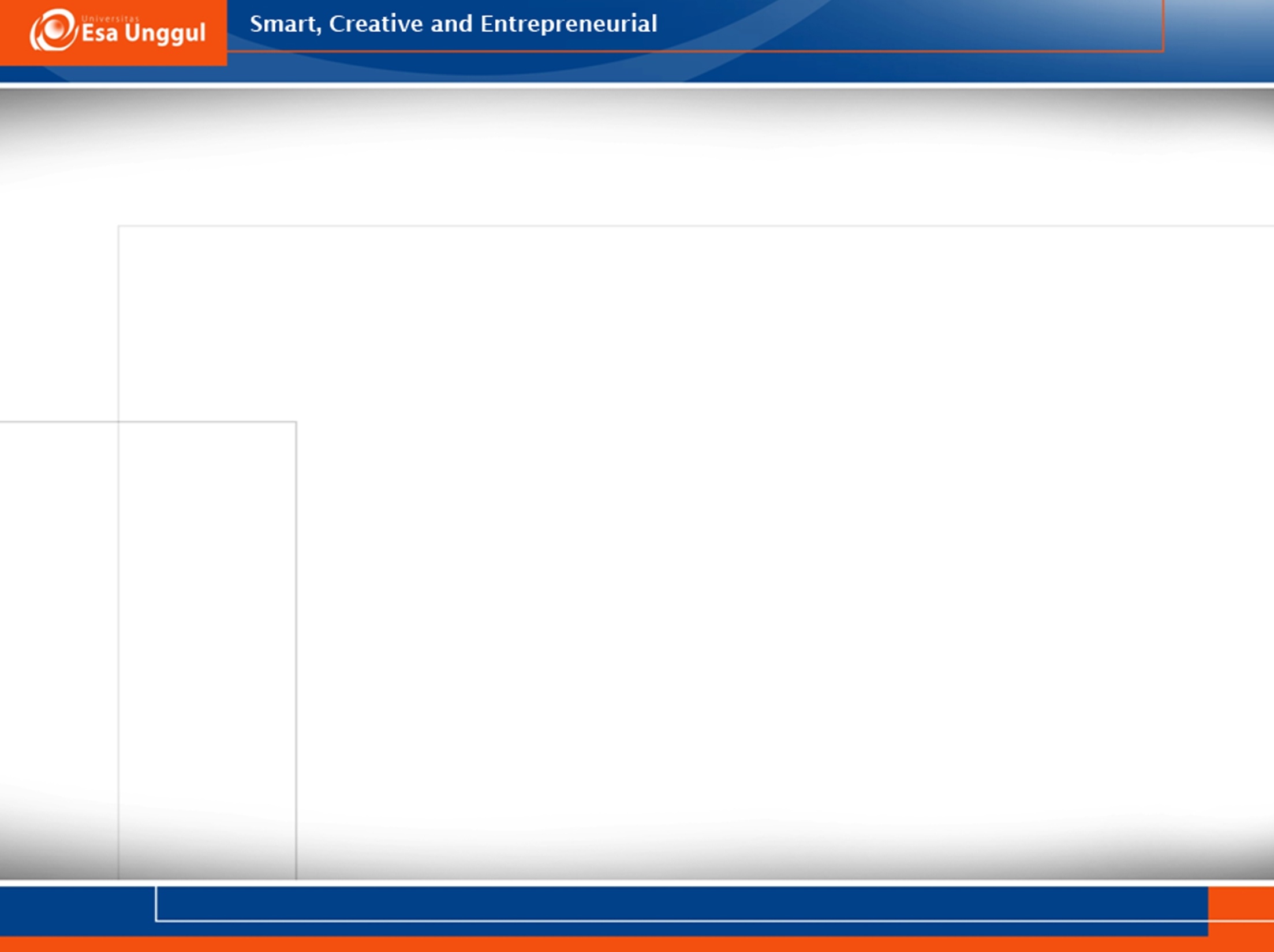 Ambiguous
Some sentences have double meanings; they can be interpreted in two ways. 
Marjorie took the sick parakeet to a small animal hospital.
(small hospital for animals; hospital for small animals)
A sentence that has two meanings is ambiguous.
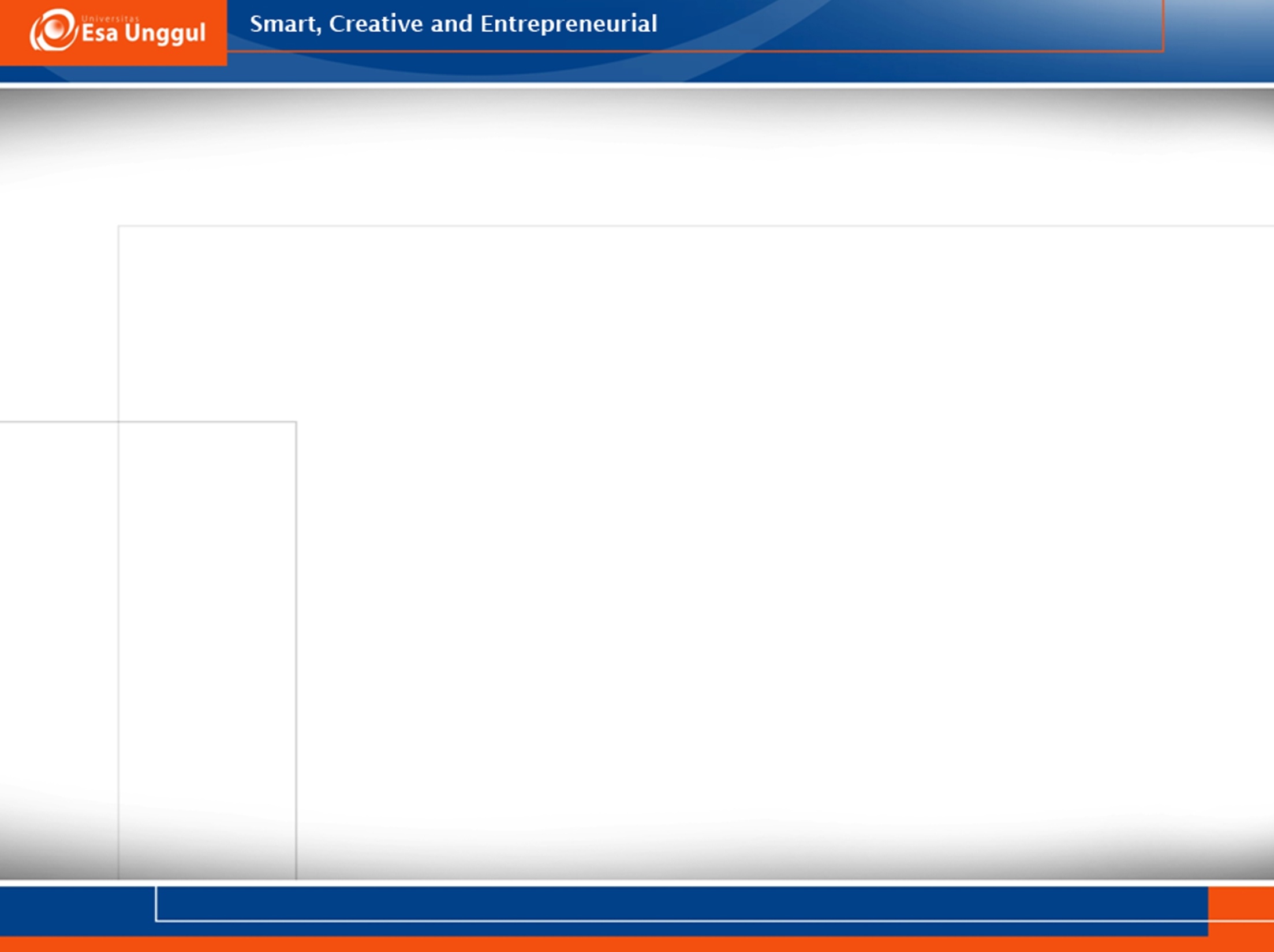 Adjacency pair
Speakers know how language is used when people interact. If one person asks a question or makes a remark, there are various possible answers to the question or replies one might make to the remark.
When did you last see my brother?
Ten minutes ago. 
Last Tuesday. 
Very nice.
Around noon. 
I think it was on the first of June.
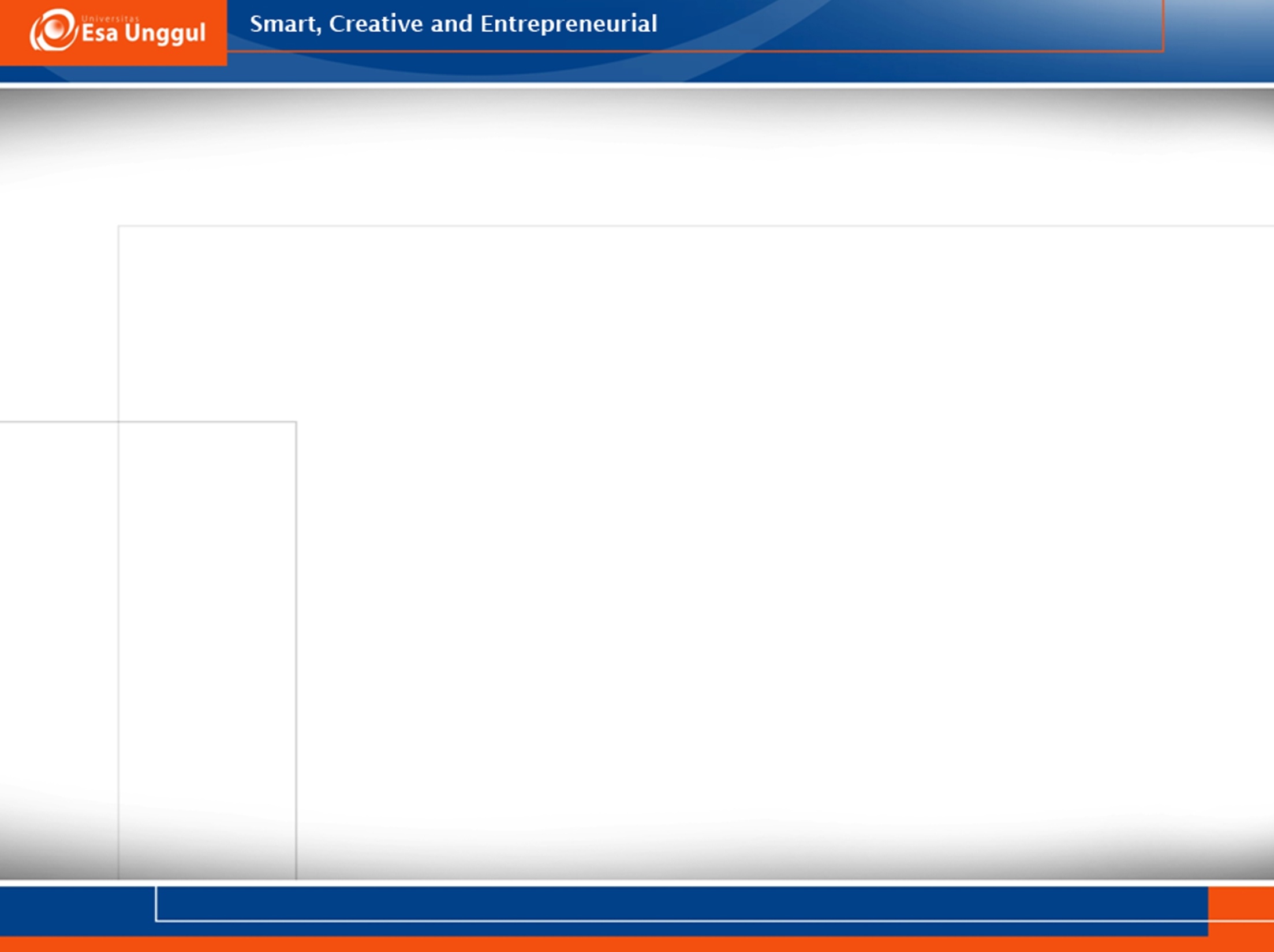 Adjacency pair
When a question and an answer, or any two utterances, can go together in a conversation and the second is obviously related to the first, they constitute an adjacency pair.
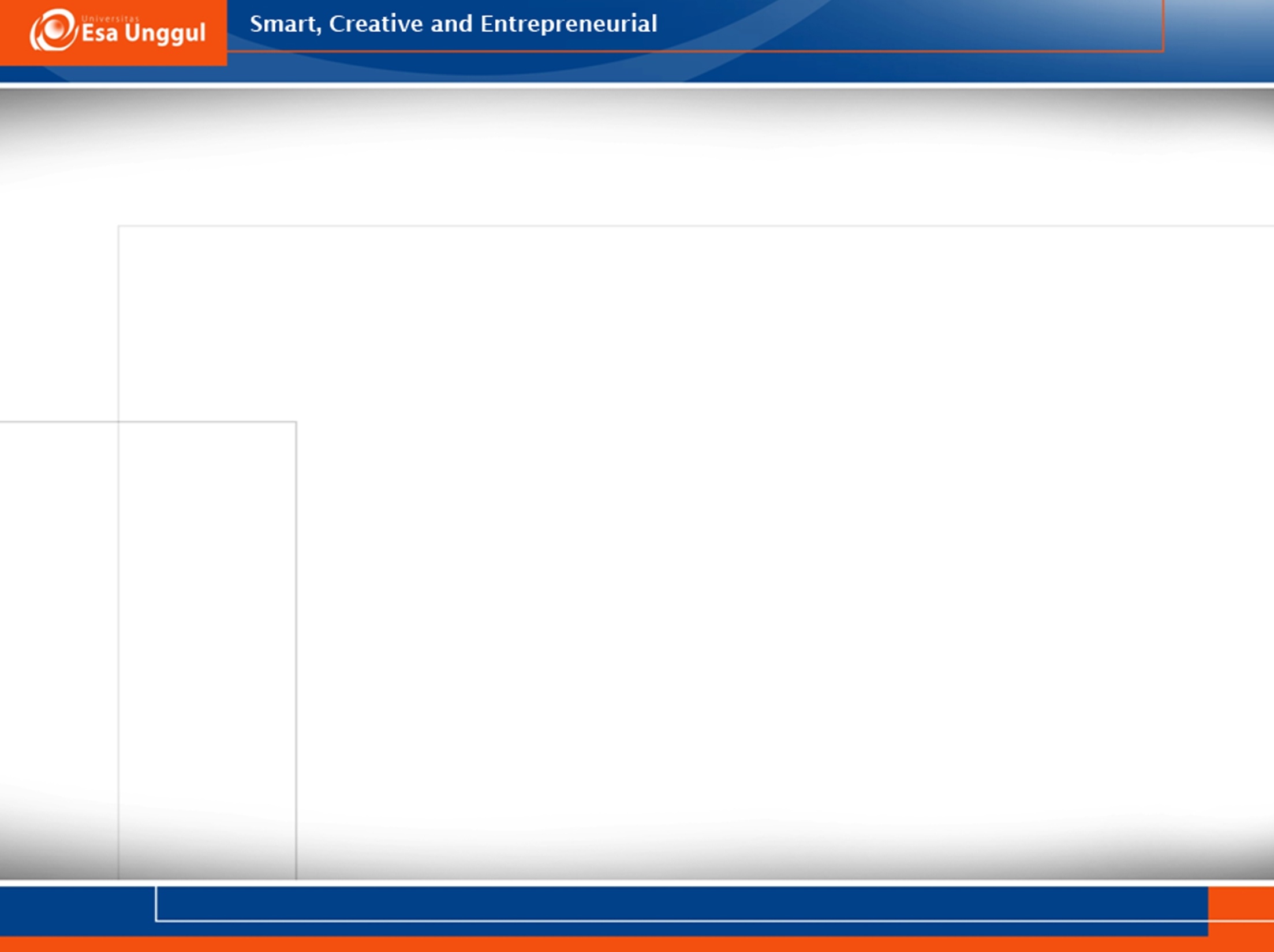 Entailment
Speakers are aware that two statements may be related in such a way that if one is true, the other must also be true.
There are tulips in the garden.
There are flowers in the garden.
These pairs of sentences are examples of entailment. Assuming that 1 and 2 are about the same garden, the truth of 1 entails the truth of 2, that is, if 1 is true, 2 must also be true.
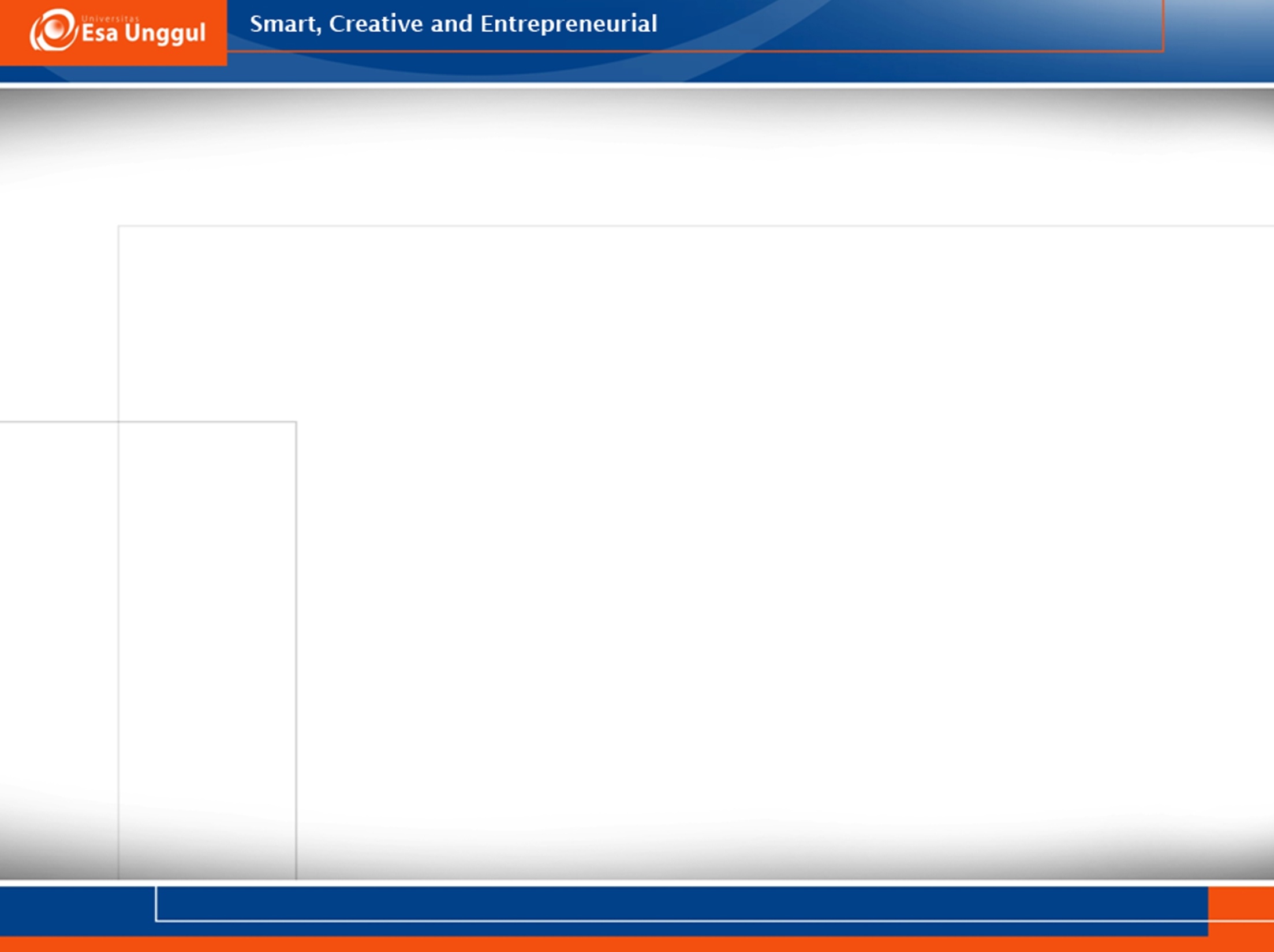 Entailment
The ladder is too short to reach the roof.
The ladder isn’t long enough to reach the roof.
Likewise, assuming the same ladder and roof, the truth of 3 entails the truth of 4.
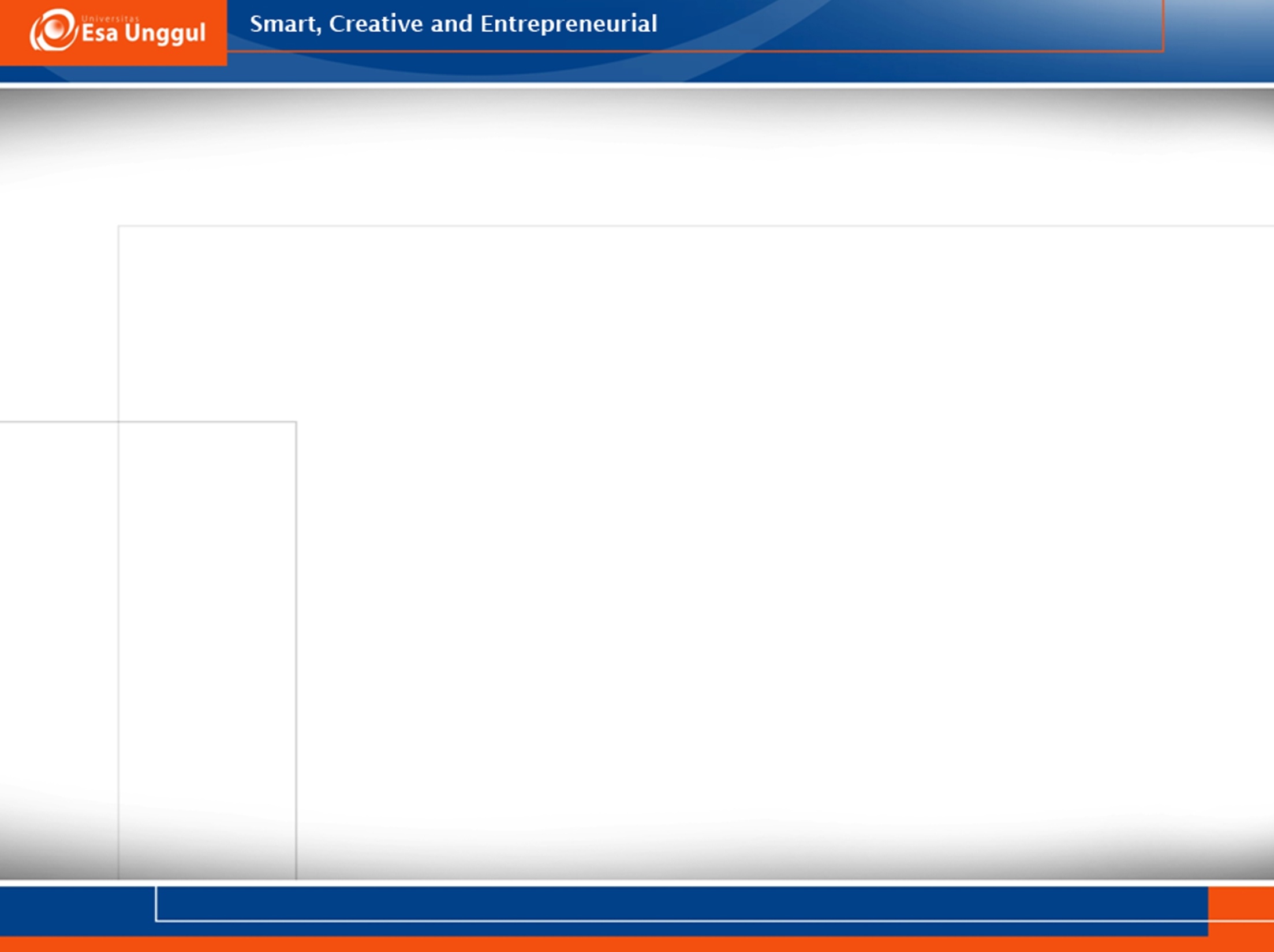 Entailment
Mary broke the window.
      b. The window is broken. 
a. Sue and Fred went to the party. 
      b. Sue went to the party.
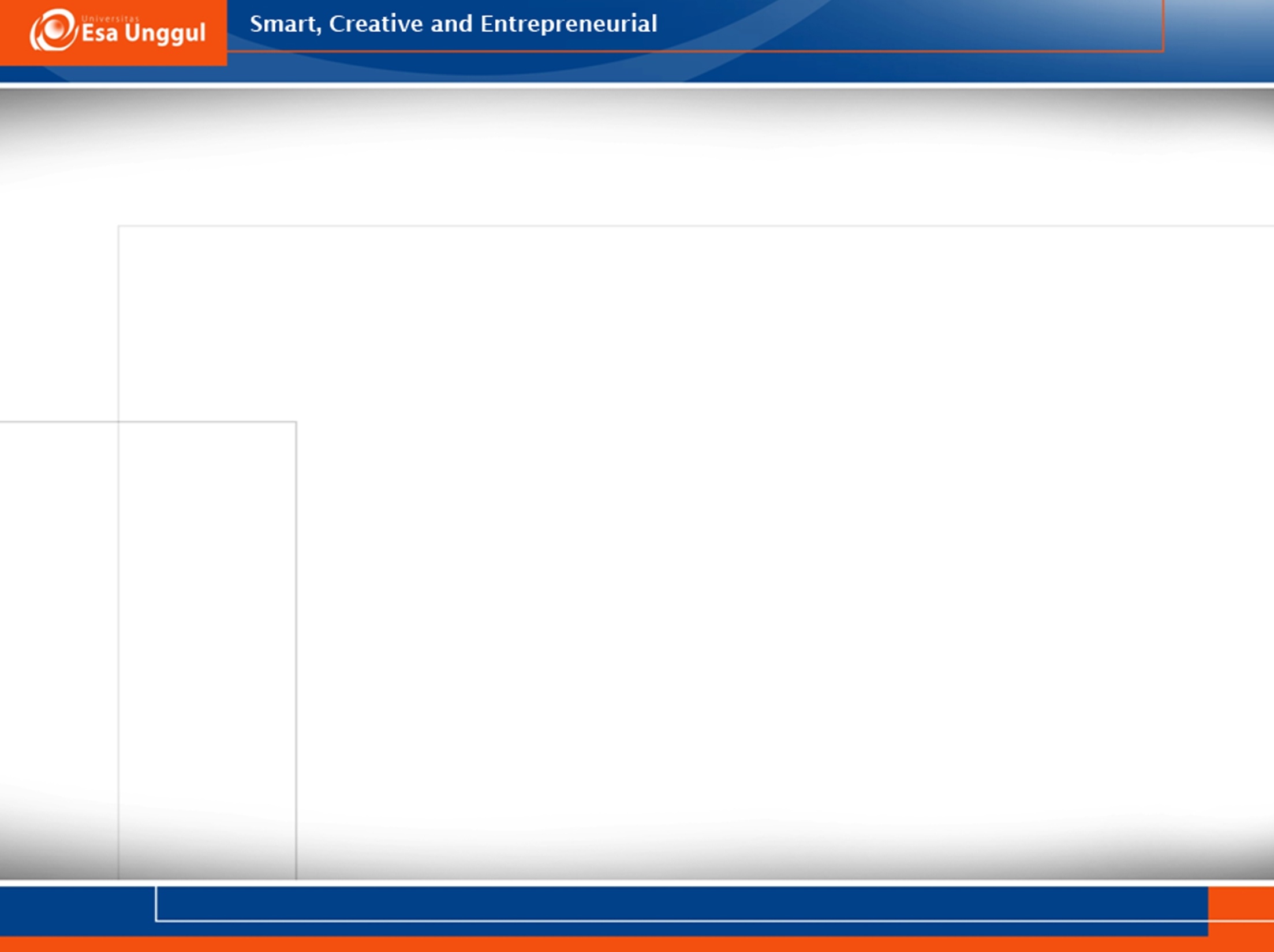 Presupposition
Speakers know that the message conveyed in one sentence may presuppose other pieces of knowledge. For instance, if 1 is accepted as true, 2-5 must also be accepted as true.
Andy Murfee usually drives his Datsun to work.
There is a person named Andy Murfee.
Andy Murfee works.
There is a Datsun that belongs to Andy Murfee.
Andy Murfee knows how to drive an automobile.
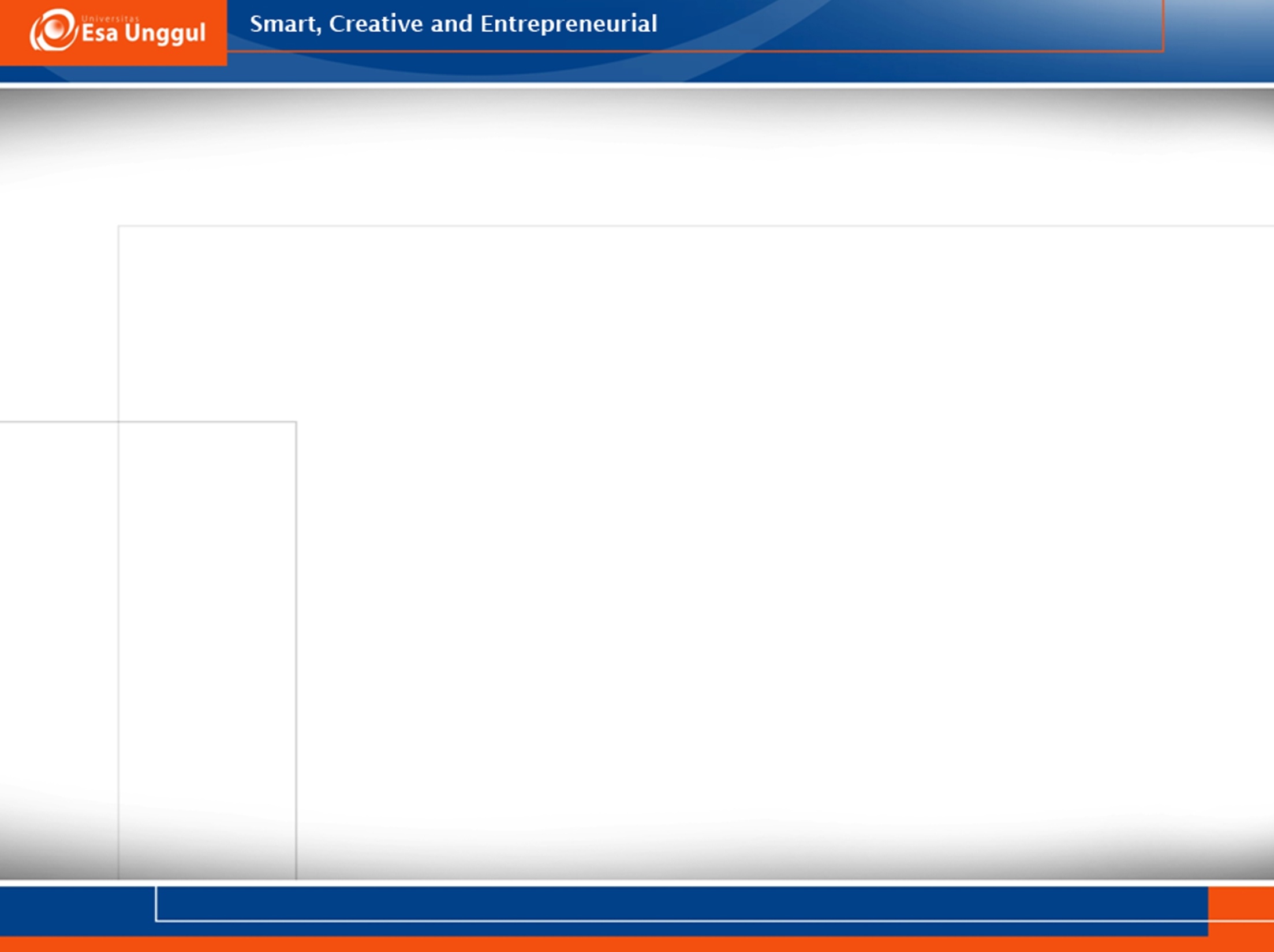 Presupposition
The meaning of sentence 1 presupposes what is expressed in 2, 3, 4 and 5. The latter are presuppositions of 1.
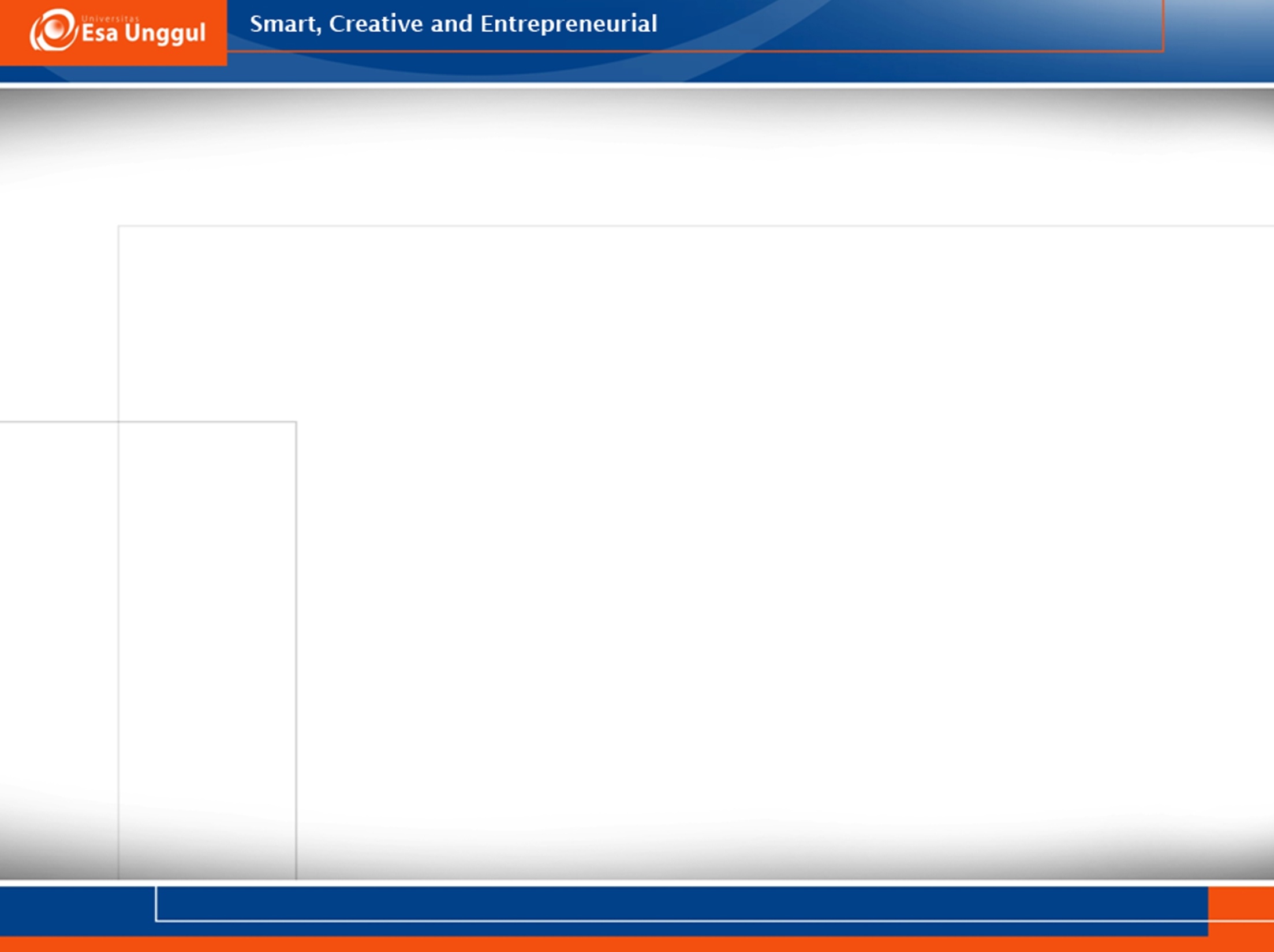 Presupposition
Mary saw the horse with two heads.
      b. There exists a horse with two heads.
a. Kepler died in misery. 
      b. There is some individual named Kepler. 
a. Joan began planting tomatoes 
      b. Joan had not been planting tomatoes before.
a. What Bill lost was his wallet. 
      b. Bill lost something.